Professions
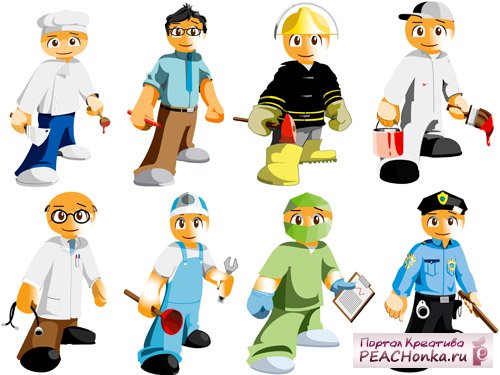 Professions
Hello, boys and girls!
My name is Mr. White. 
I work in a hospital and treat sick people. 
Can you guess what am I?
You are right! I am a doctor!
Professions
Hello, boys and girls!
My name is Mr. Truth. 
I work in a traffic police and regulate the traffic  . 
Can you guess what am I?
You are right! I am a traffic-policeman!
Professions
Hello, boys and girls!
My name is Mr. Baker. 
I work in a bakery and bake cakes, biscuits and bread. 
Can you guess what am I?
You are right! I am a baker!